MGM Institute of Physiotherapy  Aurangabad
MAHATMA GANDHI MISSION
Didactic Lecture
Elbow joint assessment
Dr. surendra Wani 
Dept. Of Musculoskeletal Physiotherapy
MGM Institute Of Physiotherapy
Chh. Sambhajinagar
SKW
Objectives
To understand and learn to assess the elbow joint subjectively and objectively.
SKW
Introduction
- synovial joint between the lower end of humerus and upper ends of radius and ulna bones.
- elbow joints contain humeroradial and humeroulnar joints.
SKW
Carrying Angle..
Transverse axis of the elbow joint is directed medially and downwards. Because of this, the extended forearm is not in straight line with the arm , but makes an angle of about 13 degree with it. This is known as carrying angle. 
Disappears in full flexion & pronation.
Male - 10 to 15 degree 
Female - more than 15 degree
SKW
Demographic Data
Name - 
Age - 
Sex - 
Occupation - 
Religion - 
Dominance - 
Date of admission -
Date of evaluation -
SKW
Chief complaints
Why the patient come for help ? 
What are the complaints patients come with ?
Tennis elbow 
Golfers elbow 
Students elbow(miner's ) 
Cubitus valgus 
Cubitus varus 
Gun stock deformity
SKW
History of present illness
When did the accident occur or the what was the mechanism of the injury ?
Has the elbow injured before ?
How long  has the patient had the problem ?
Does the condition come and go ?
What activities aggravate the problem ?
SKW
Pain assessment
What are the details of the present pain and other symptoms ?
What are the boundaries and site of the pain ?
Is pain radiating and is it worse at night ? 
Are there any activities that increase or decrease pain ? Does pulling (traction) twisting (torque)  or pushing (compression) after the pain ?
Are there any position that relieve the pain ?
SKW
Past history
Past surgical history 
Past medical history
Does the patient have a history of surgery or past illness ? 
What was the site of operations and what condition was being treated ?
Does the patient have history of hypertension , diabetes mallitus
SKW
Drug history
Has the patient been received analgesics , steroids or any other medications ? If so for how long ? 
When did he last take the medication ? 
Did the medication help ?
SKW
Personal history
Appetite 
Sleep 
Bowel 
Bladder
SKW
Occupational history
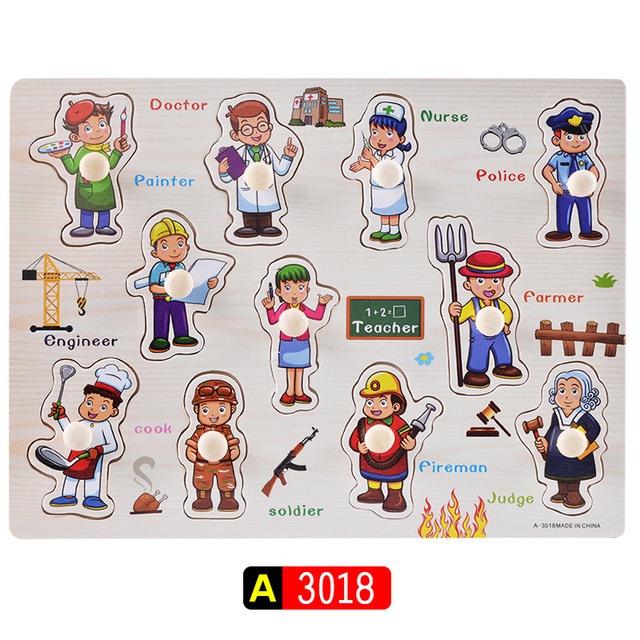 What is the patient  occupation ?
What does the patient do at the work ?
Does he use special support ? 
How many hours he works ?
SKW
Socioeconomic history
What is the socioeconomic status of the patient ? 
What is the educational status ?
 Kuppuswami scale.
SKW
Environmental history
What is the environment of the house ? 
House is made up of ? 
Flooring present or not ? 
Well ventilated or not ?
SKW
General physical examination
BMI 
Patients body built 
Vitals -  PR , RR , BP , temp , PICCLE
SKW
On observations
General observations
 Posture - 
Anterior view -   The examiner first places the patients arm in the anatomical position to determine whether there is a normal carrying angle. 
Cubitus valgus 
Cubitus varus
Gun stock deformity
Anterior and posterior view - look for normal bony and soft tissue contours
SKW
Examiner should note whether the patient can assume the normal position of function of the elbow . (90 degree flexion)
Gait - 
  Is the gait is normal ? 
Patients attitude - 
 Which type of attitude patients have ?
SKW
Local physical examination  On inspection
Patients position - 
Attitude of limb - 
Deformity -   Is there any deformity of joint ?   
Tennis elbow
Golfers elbow 
Students elbow 
Gun stock deformity
Cubitus valgus 
Cubitus varus
SKW
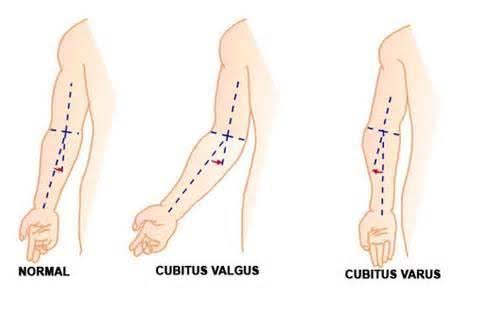 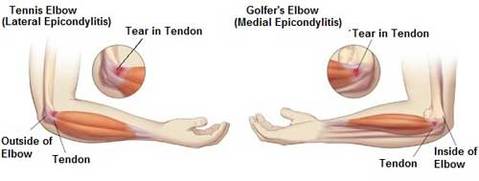 SKW
Bony contours - is there any bony contours present over the joint ? 
Soft tissue contours 
Muscle wasting 
Swelling 
Oedema 
Scar 
Wounds / ulcer
Bandage
SKW
On palpation
Local temperature 
Tenderness -  check on the bony prominent
Muscle spasm 
Muscle wasting 
Swelling 
Odema 
Crepitus
SKW
Scar examination
Is there any scar present over the joint ? 
Whict type of scar it is ? Healed or unhealed ?
Length of scar ? 
Adherent or non adherent ? 
Is is discharging or non discharging scar ?
SKW
Sensory examination
Superficial sensation 
Pain 
Touch 
Temperature
Deep sensations 
Proprioception , kinesthesia , vibration
Cortical sensation
SKW
Joint examination
1. Active movements -  painfree complete / painful complete , painfree limited / painful limited
2. Passive movements - painfree complete / painful complete , painfree limited / painful limited
SKW
Capsular pattern
Combined movements - Regular strech pattern ,   regular compression pattern , irregular pattern 
Accessory movement /joint  play.
SKW
Muscle examination
1. Muscle strength 
2. Muscle length 
3. Resisted isometrics 
4. Muscle girth
SKW
Nerve examination
1. Integrity of the nervous system.
      Myotomes 
      Dermatoms
      Reflex testing
SKW
Measurements
Limb length 
True 
Apparent
Segmental
SKW
SUMMARY & QUestions
Carrying angle. 3 marks
Three point relationship. 3 marks
SKW
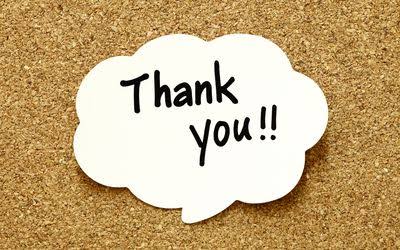 SKW